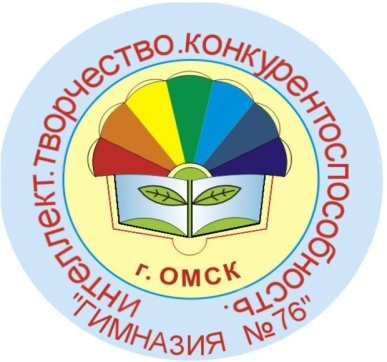 Межрегиональная
 научно-практическая конференция 
«Тенденции развития образования XXI века: формирование навыков будущего»
Опыт работы БОУ г. Омска «Гимназия № 76» 
по внедрению в практику педагогов 
новых методических приёмов 
по формированию функциональной грамотности
 



Ступина Наталия Владимировна, 
заместитель директора 
БОУ г. Омска «Гимназия № 76»
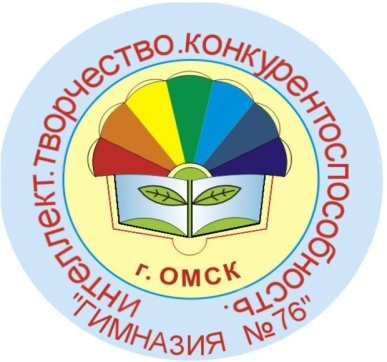 Внутренняя система оценки качества образования
Мониторинг образовательных достижений по оценке уровня сформированности познавательных УУД 
(комплексные работы в 4 – 9 класса)
Мониторинг образовательных достижений по оценке уровня сформированности регулятивных УУД (диагностические работы «Работа с текстом задания» в 7 – 9 классах)
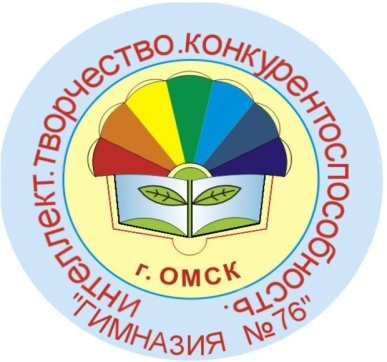 Мониторинги выявляют
Уровень сформированности у обучающихся познавательных, регулятивных универсальных учебных действий
Уровень сформированности у обучающихся разных видов функциональной грамотности
Проблемные места в  сформированности универсальных учебных действий
Как улучшить результат?
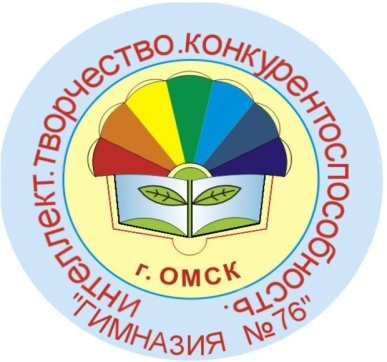 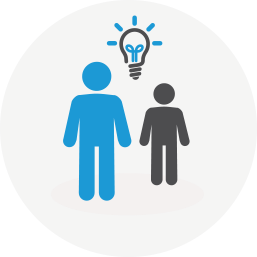 .
Учителя-предметники
Договаривались над каким умением, в каких классах, в какие сроки будут работать. Подбирали каждый сам задания для своего урока
Слабый эффект был, так как:
-  не каждый учитель мог самостоятельно выделить действия, входящие в  умение, которые надо формировать;
- не соблюдалась поэтапность формирования 	действия.
Было принято управленческое решение: организовать общую работу со всем коллективом
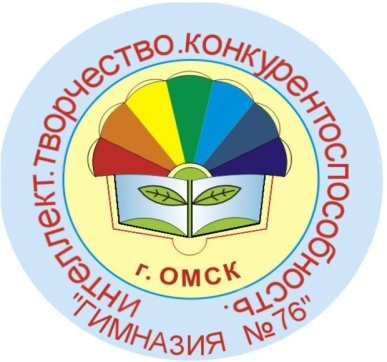 Алгоритм деятельности педагогической команды
Определить умение над которым будем работать
Выделить какие действия входят в умение
Определить каким способом будем формировать действие
Определить сроки работы над формированием умения
Разработать единые действия педагогов по формированию умения
Соблюдать поэтапность формирования умственного действия.
Выявить эффективные педагогические практики и распространить в коллективе
Применение алгоритма
Применение алгоритма
Применение алгоритма
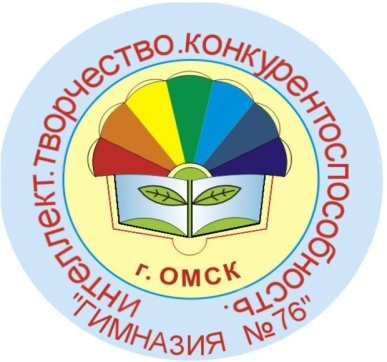 Поэтапное формирование у обучающихся действия оценивать решение задания по критериям
Поэтапное формирование у обучающихся действия оценивать решение задания по критериям
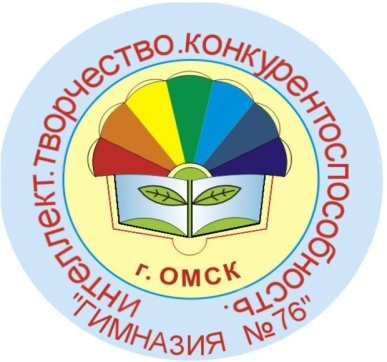 Поэтапное формирование у обучающихся действия оценивать решение задания по критериям
Алгоритм деятельности педагогической команды по формированию естественнонаучной грамотности
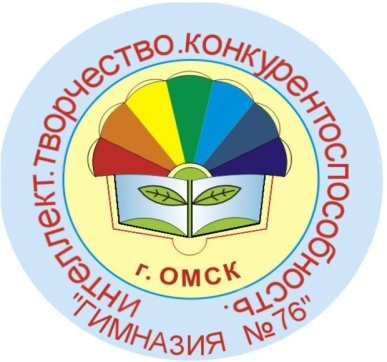 Проанализировали результаты комплексной работы по видам ФГ. 
Определили какая компетенция ЕНГ плохо сформирована (научное объяснение явлений)
Определили,  какие умения входят в компетенцию: научное объяснение явлений.
Определили три этапа формирования  действия
Определили группу учителей, которая начнет работу
Разработали единые действия педагогов по формированию умения
Определит сроки работы над формированием умения
Выявить эффективные педагогические практики и распространить в коллективе
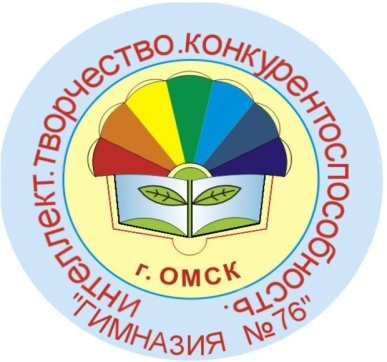 Этапы формирования у обучающихся ЕНГ
ПОДГОТОВИТЕЛЬНЫЙ И ОЗНАКОМИТЕЛЬНЫЙ ЭТАПЫ 
ФОРМИРОВАНИЯ ДЕЙСТВИЯ «НАУЧНО ОБЪЯСНЯТЬ ЯВЛЕНИЯ» 
1. Воспроизводить ориентировочную основу деятельности   «Научное объяснение явлений». 
2. Выполнять совместно с учителем, по ориентировочной основе действия:  
- определять/указывать тип научного знания (физические системы, живые системы, науки о Земле и Вселенной), с точки зрения которого можно объяснить описываемое явление.
 - воспроизводить систему содержательных научных знаний; 
- воспроизводить  общий способ (алгоритм) объяснения явления с точки зрения воспроизведённой системы знаний.
- формулировать объяснение явления с использованием научных понятий, фактов, законов, теорий.
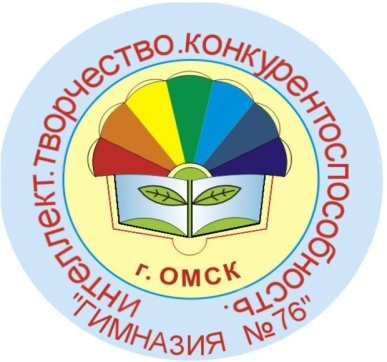 Этапы формирования у обучающихся ЕНГ
ФОРМИРУЮЩИЙ ЭТАП 
ФОРМИРОВАНИЯ ДЕЙСТВИЯ «НАУЧНО ОБЪЯСНЯТЬ ЯВЛЕНИЯ»  
Выполнять действие «Научное объяснение явлений» по его  ориентировочной основе с проговариванием в громкой речи.

 Выполнять действие «Научное объяснение явлений» по его ориентировочной основе  с проговариванием про себя и пошаговым контролем.

Выполнять действие «Научное объяснение явлений» по его ориентировочной основе с контролем по результату (само, взаимоконтролем, контролем со стороны учителя учителя).
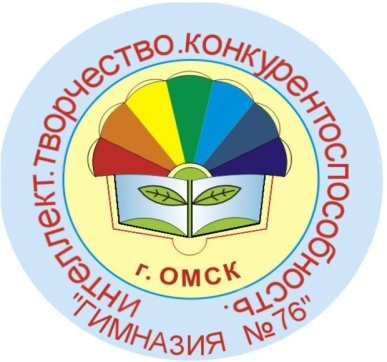 Этапы формирования у обучающихся ЕНГ
СОВЕРШЕНСТВУЮЩИЙ
И РЕФЛЕКСИВНО-ОЦЕНОЧНЫЙ ЭТАПЫ ФОРМИРОВАНИЯ ДЕЙСТВИЯ 
«НАУЧНО ОБЪЯСНЯТЬ ЯВЛЕНИЯ»   
1. Выполнять действие «Научное объяснение явлений» в стандартной ситуации.
2. Выполнять действие «Научное объяснение явлений» в измененной /неопределённой  ситуации.